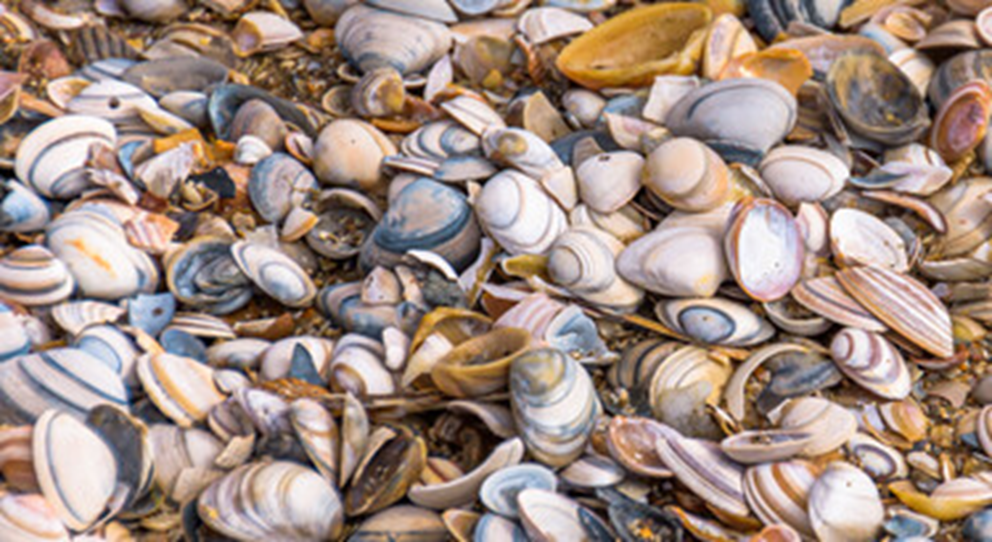 Sorteren en Determineren in de klas.

Door: Adri Delcour-van der Burgt
 &
	    Anouk Botterblom-Delcour
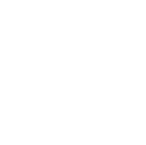 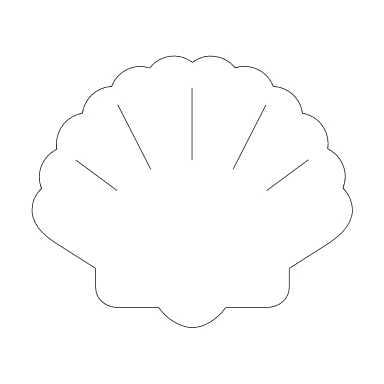 Inhoud workshop

Hoe is deze les ontstaan.
Manier waarop je de les wilt doen, verschillende werkvormen;
	- in groepjes klassikaal
	- in groepjes met werkblad
Ervaringen 3-4vmbo en 1-2 havo/vwo.
Nu zelf aan de slag.
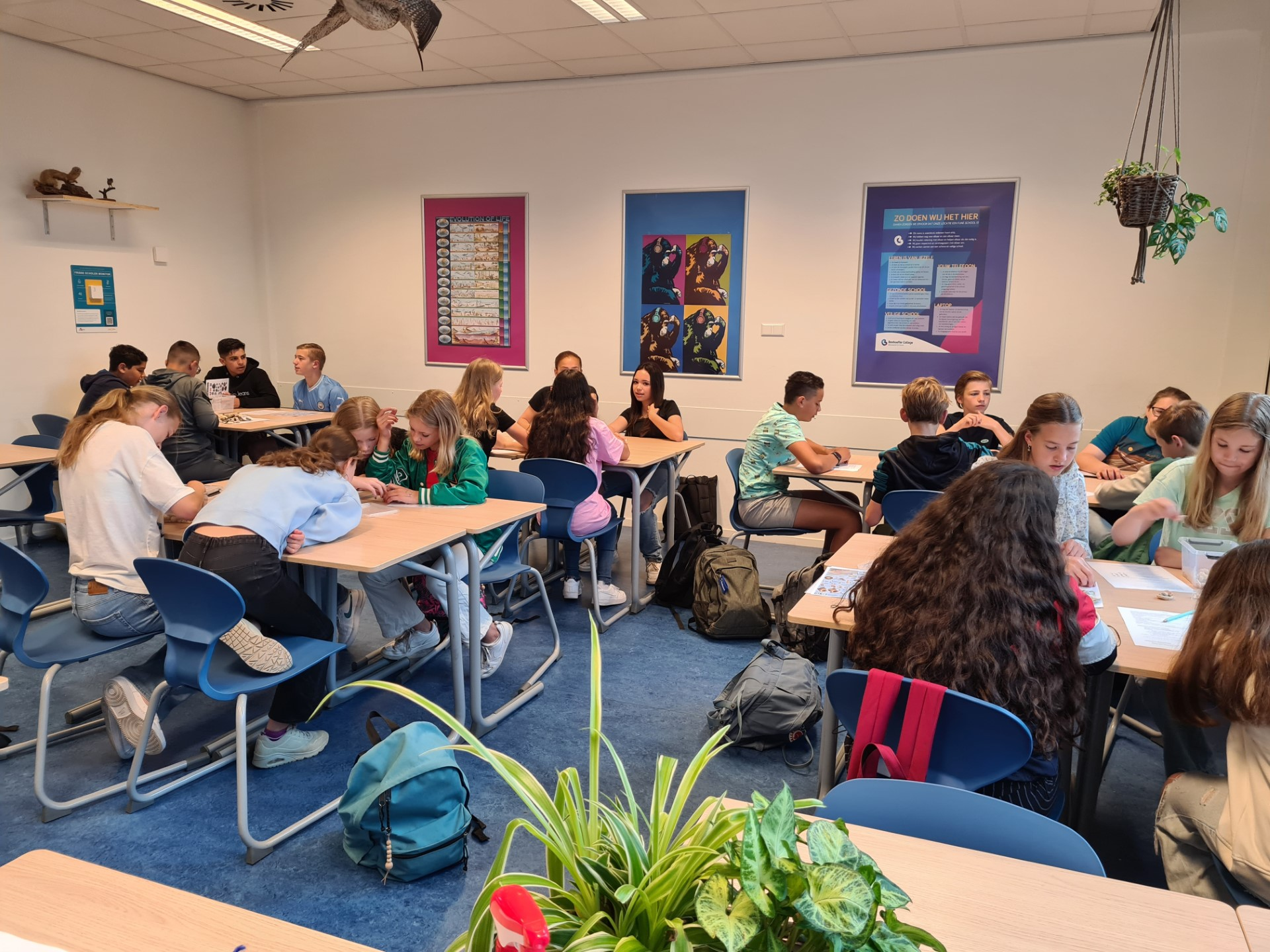 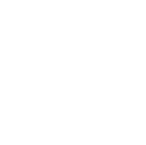 Inhoud practicum
Doel van het practicum :  het oefenen van de vaardigheid sorteren en determineren; leren over schelpen.

Wat ga je doen? : In een groepje schelpen sorteren en determineren aan de hand van zoekkaarten.

Wat heb je nodig? : Een doosje met schelpen, het werkblad ‘Schelpen sorteren en determineren’, zoekkaarten, een pen/potlood.
Hoelang krijg je hiervoor? : 40 minuten

Klaar? : Vraag om de extra, uitdagende opdracht, determineren met een			  		    determineersleutel.
	Doe de schelpen weer voorzichtig terug in het doosje en ruim alles op.
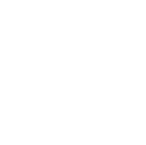 Opdracht 1:  Schelpen ordenen en sorteren
Bekijk de schelpen. 
Welke schelpen lijken op elkaar? 
Welke zijn verschillend?
Wat is anders?
Kijk ook naar de kleuren.
Leg de schelpen die op elkaar lijken bij elkaar.
Wat is hetzelfde? 
Wat is anders?
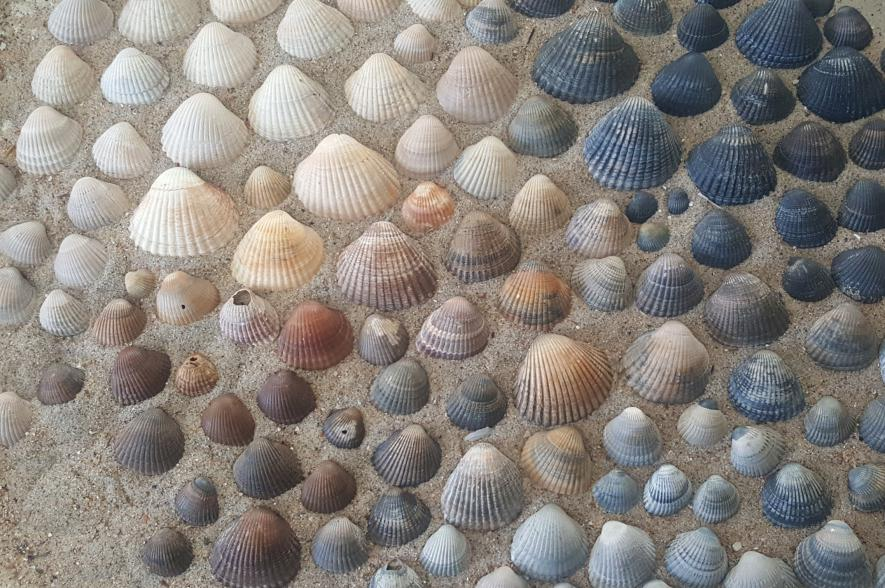 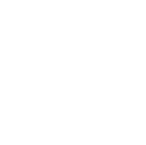 Opdracht 2:  Schelpen determineren
Bekijk weer de schelpen. Weet jij hoe ze heten?
- Met een zoekkaart kun je de naam vinden van de schelpen.
Pak een zoekkaart. 
Pak een schelp.
Schrijf de naam van  enkele  schelpen op.
Schrijf ook op welke kleur en kenmerken
    de schelp heeft.
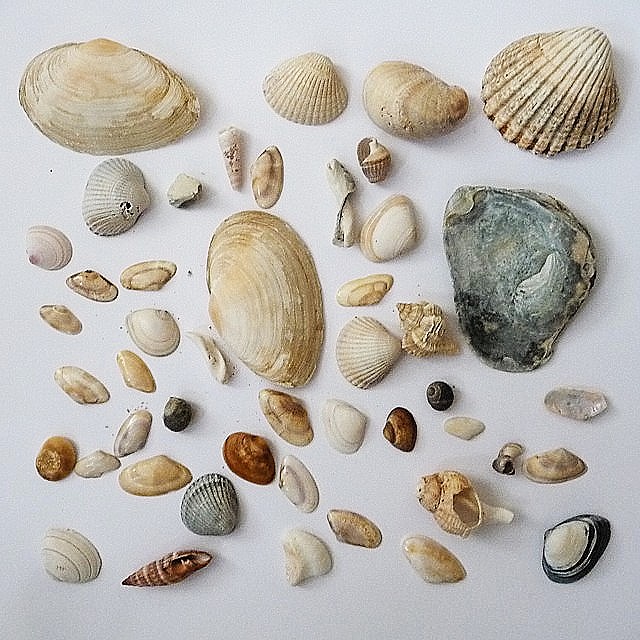 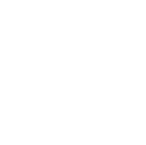 Opdracht 3:  Spoorzoeken met schelpen
1. Bekijk de schelpen in je bakje. Sommige zijn beschadigd, andere zijn begroeid.
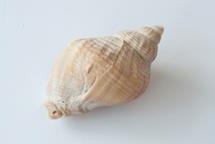 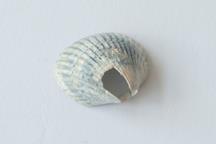 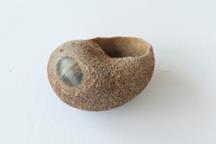 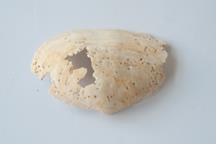 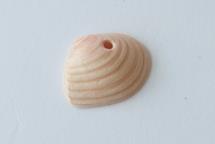 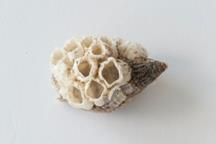 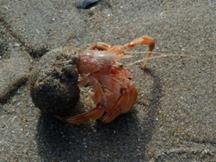 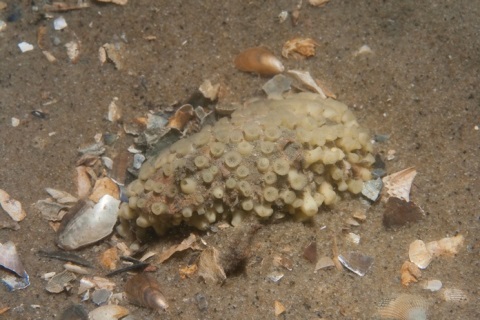 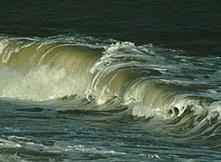 2. Wat is er gebeurd? 
	De schelp is …
bewoond door 
een heremietkrab
bewoond door boorsponzen
beschadigd door de branding
3. Waarom denk je dat?
	Waaraan kun je dat zien?
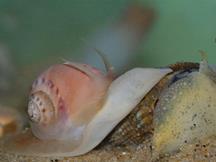 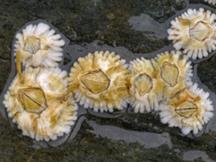 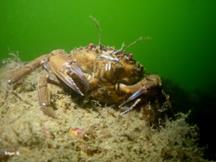 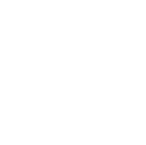 leeggezogen door een tepelhoren
begroeid met zeepok
aangevallen door een krab
Bespreken van de opdracht
Waar heb je op gesorteerd?
Welk schelp heb je gedetermineerd?
Wat was de naam van de schelp?
Wat waren kenmerken van de schelp? 
Zoek de schelp: kon je alle schelpen vinden ?
Wat vond je de mooiste schelp?
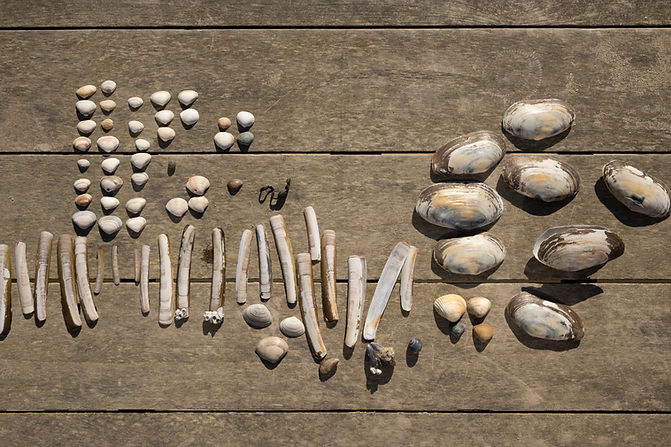 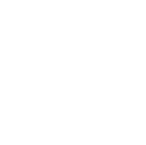 Hoe komen die mooie ronde gaatjes  in schelpen?
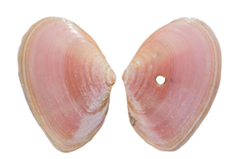 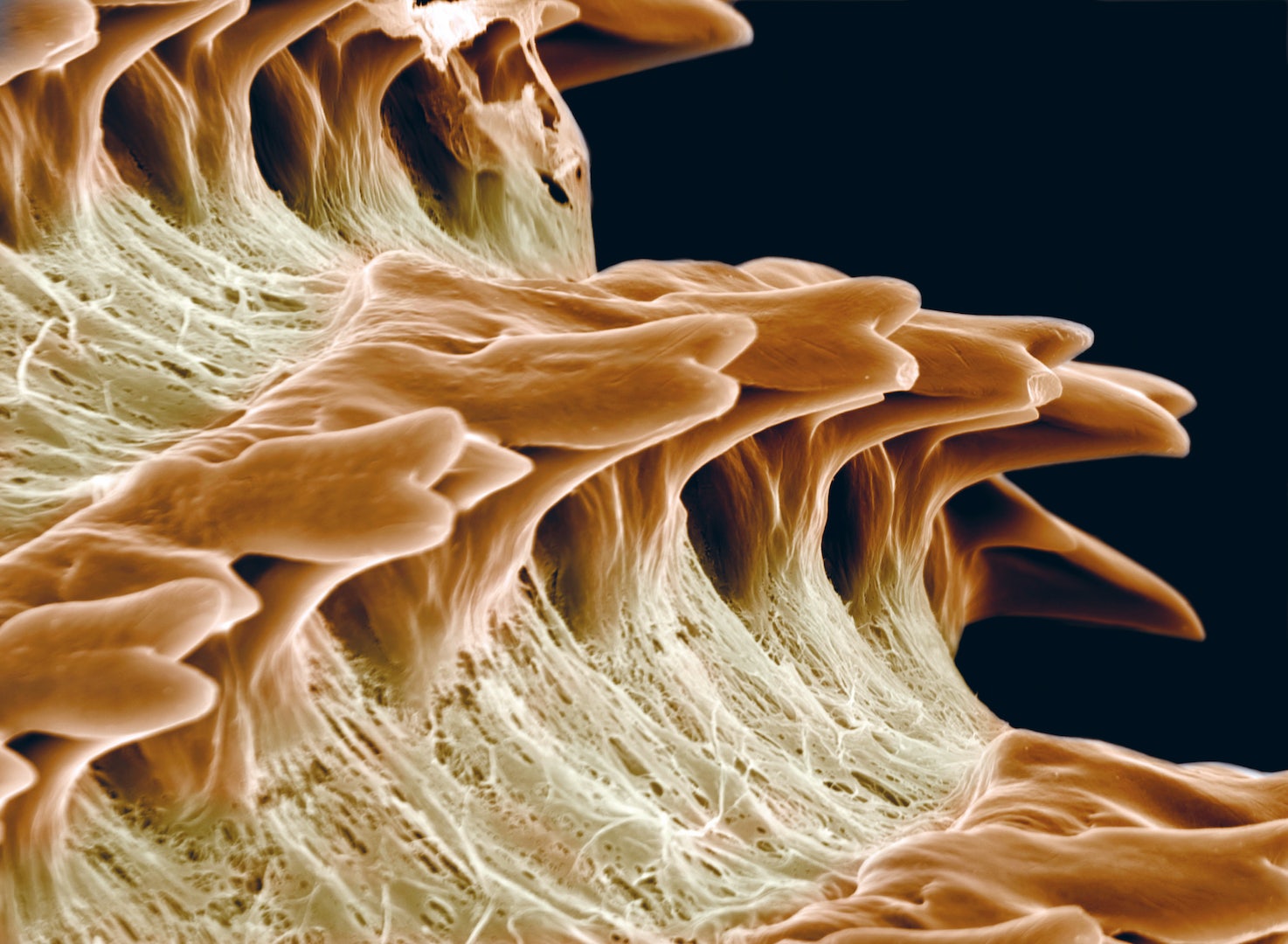 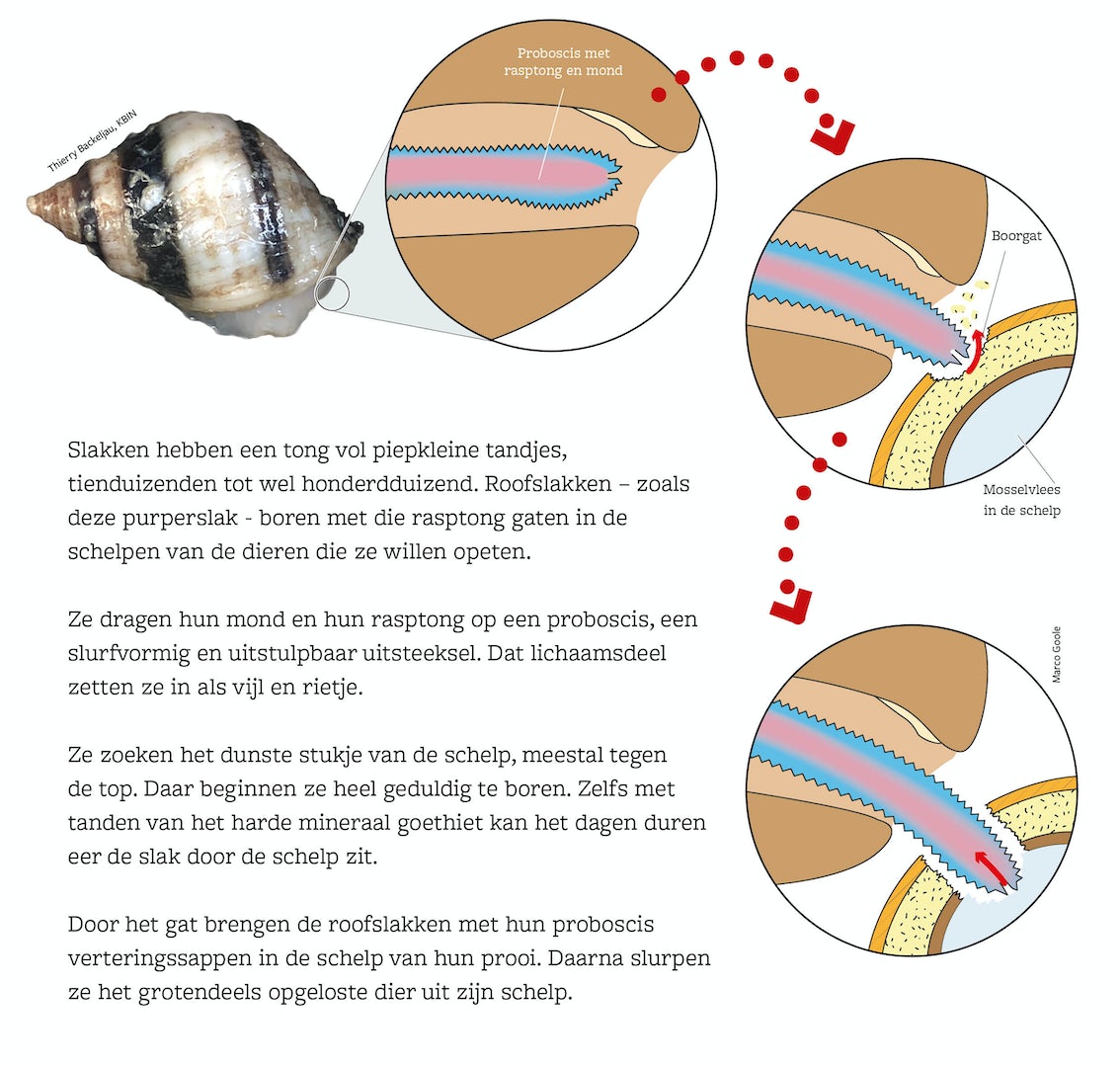 Rasptong van de segrijnslak, 
 3.500 maal vergroot
purperslak (Nucella lapillus)
Slakken zijn grazers, aaseters of rovers. Hiervoor gebruiken ze kleine “tandjes” 
die alleen met de elektronen microscoop te zien zijn. 
In Nederland hebben we 3 soorten rovers, 
- Purperslakken; die maken gaatjes met rechte 
  randen.
- Glanzende- of Grote tepelhoorn; die maken 
  gaatjes die taps toelopen.
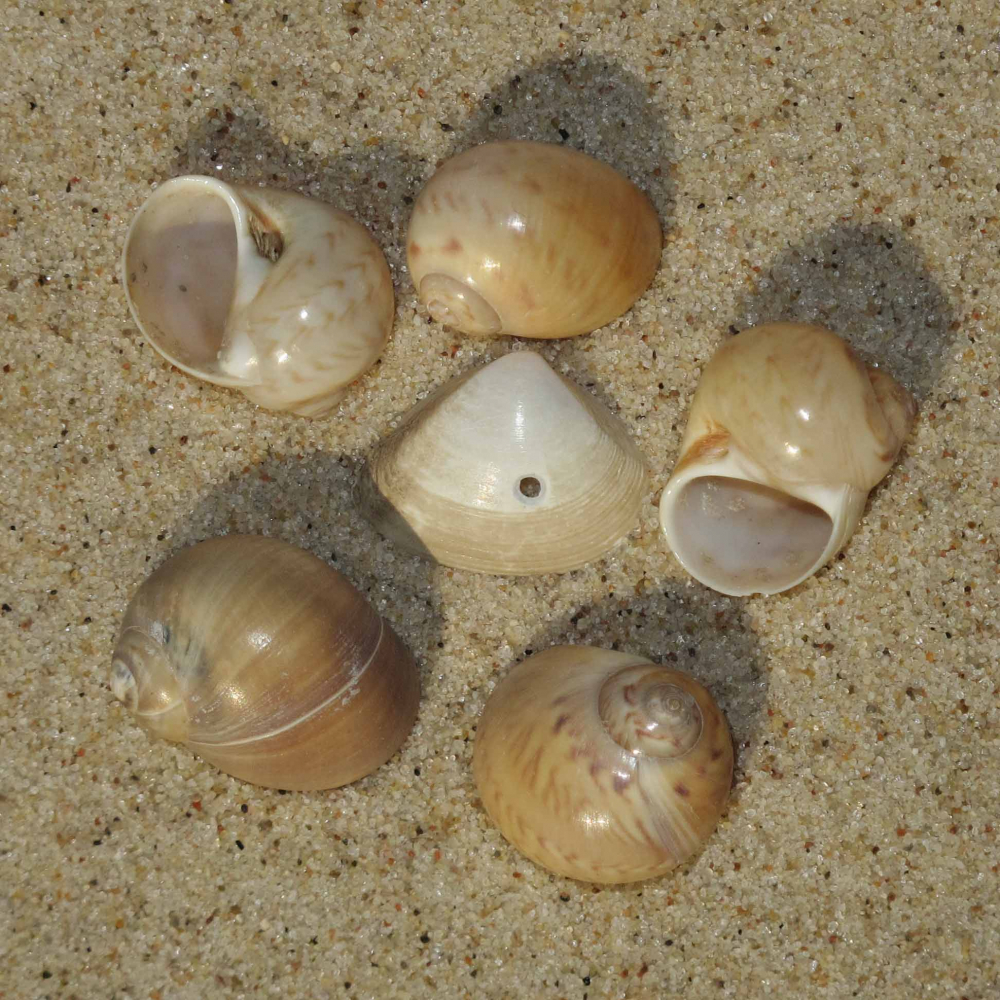 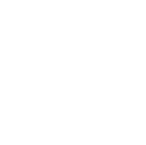 Glanzende tepelhoorn
(Euspira Nitida)
Zoekkaarten kun je gratis zoeken op internet of bestellen:
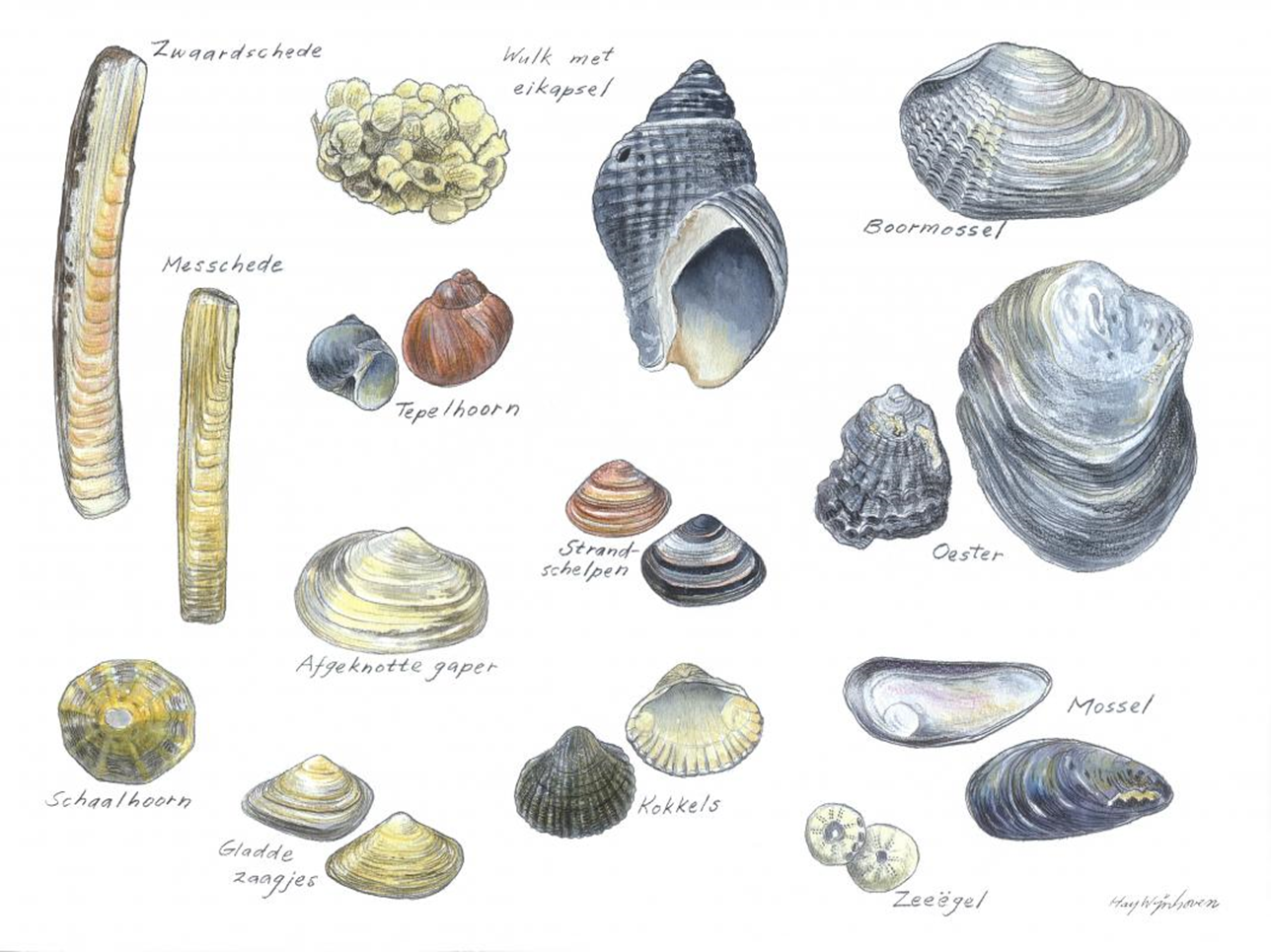 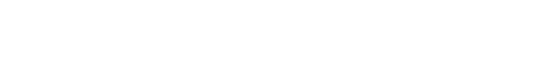 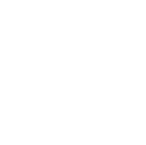 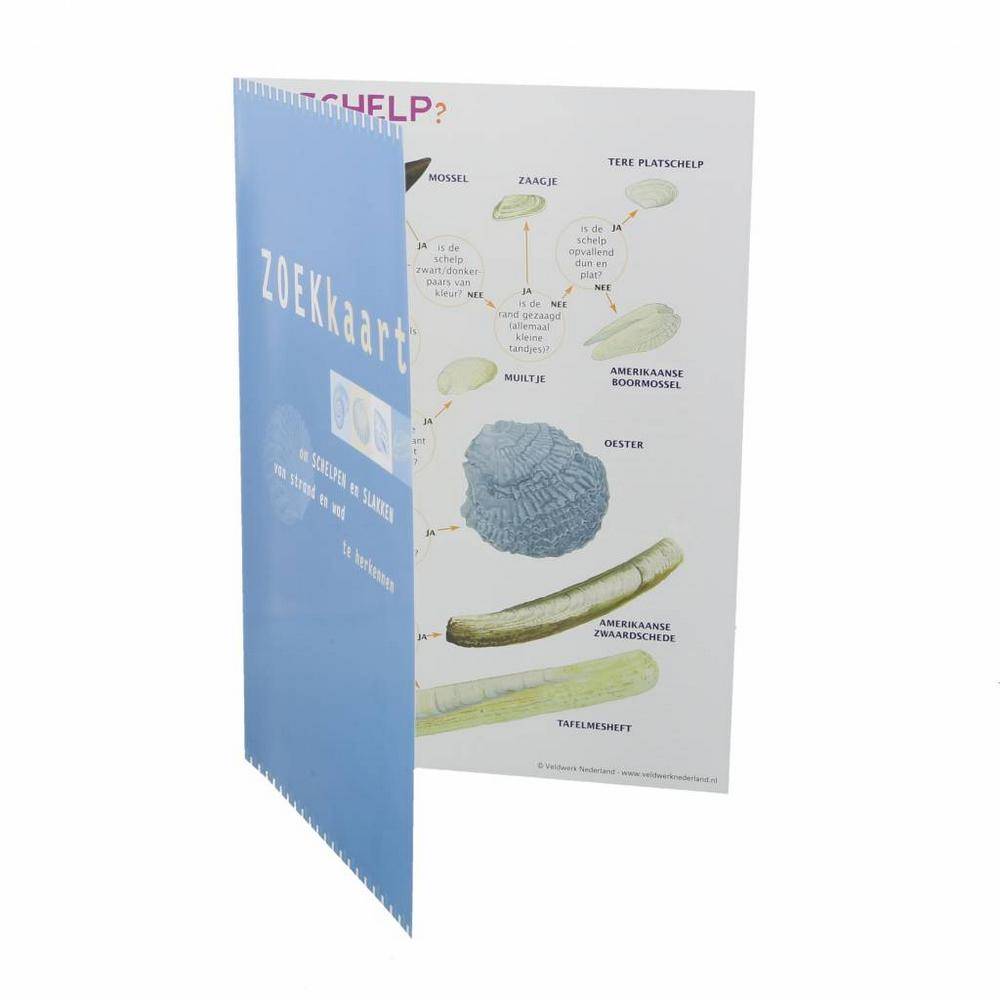 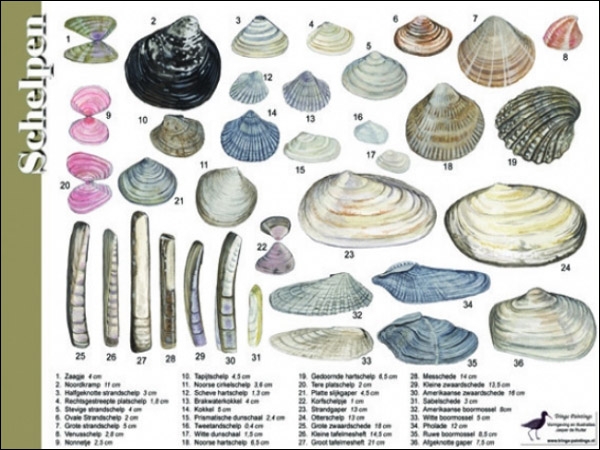 IVN
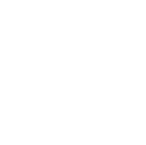 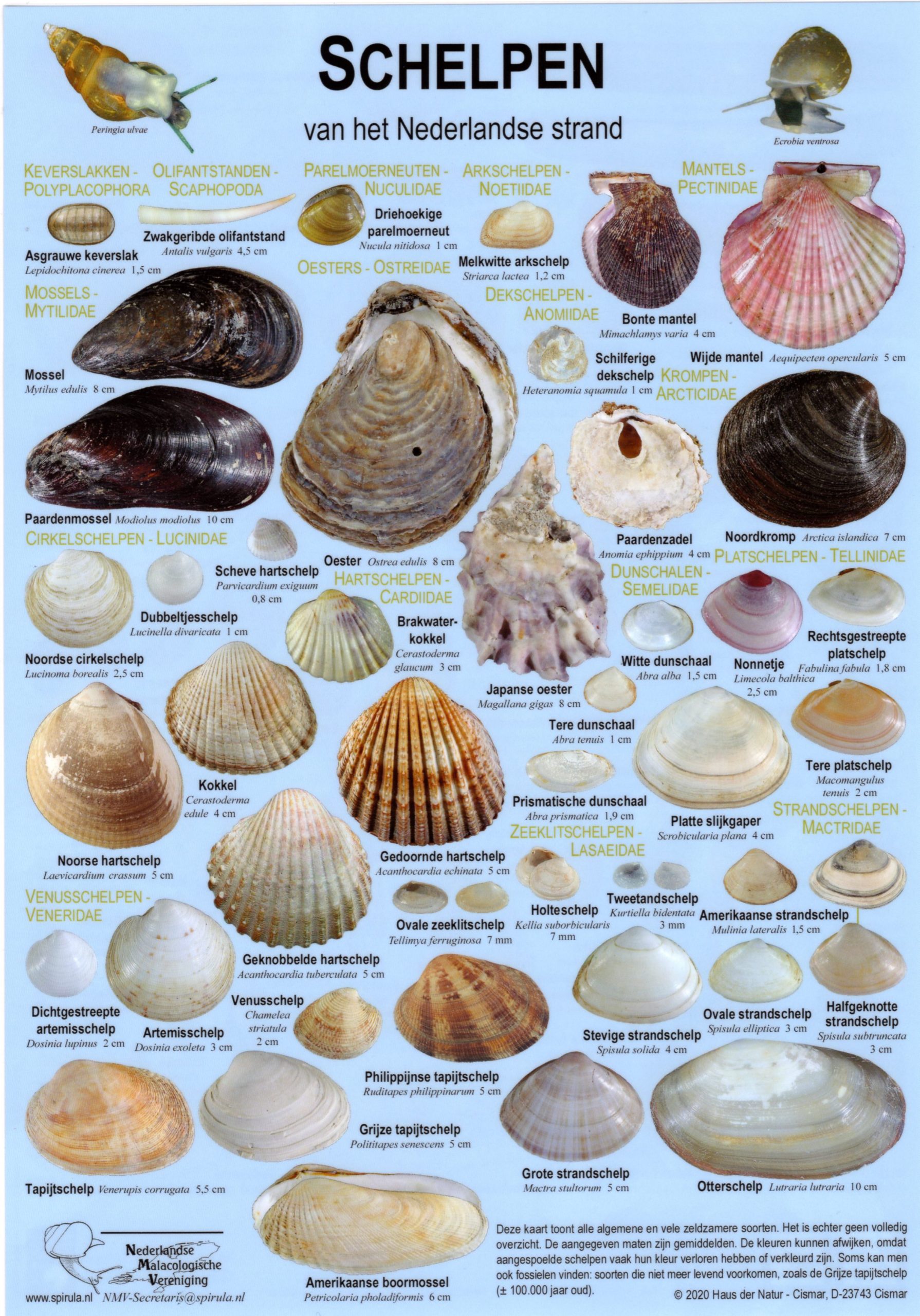 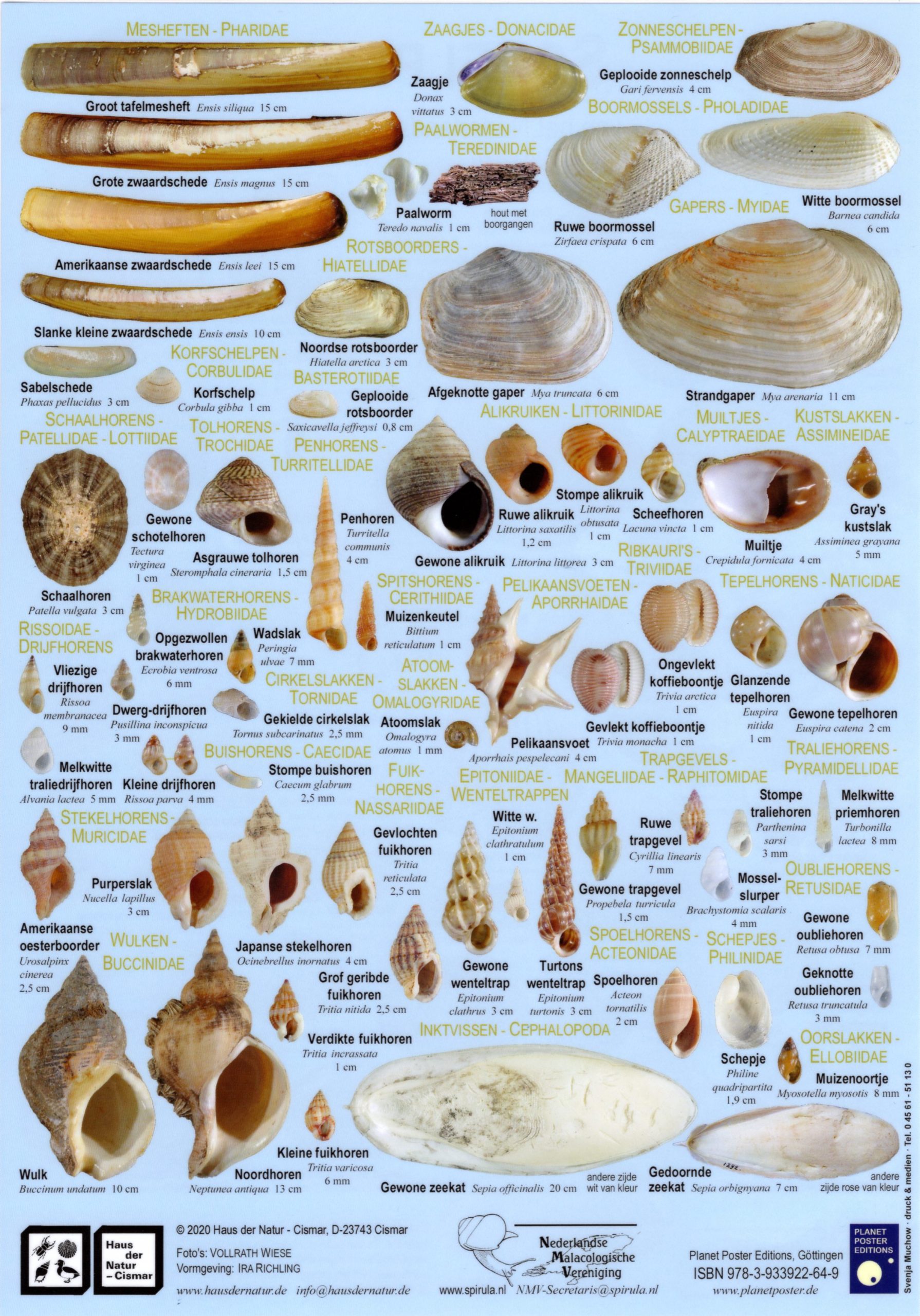 Stichting ANEMOON

https://www.spirula.nl/

Samen met de:
Nederlandse 
Malacolische
Vereniging.
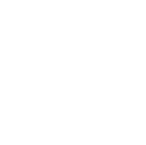 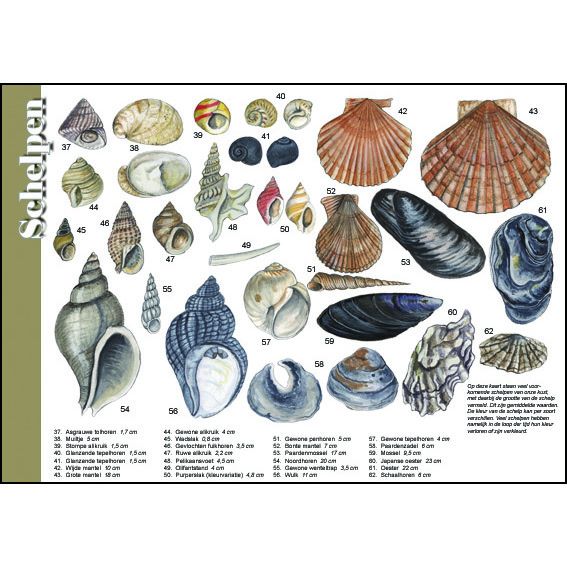 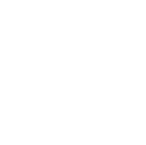 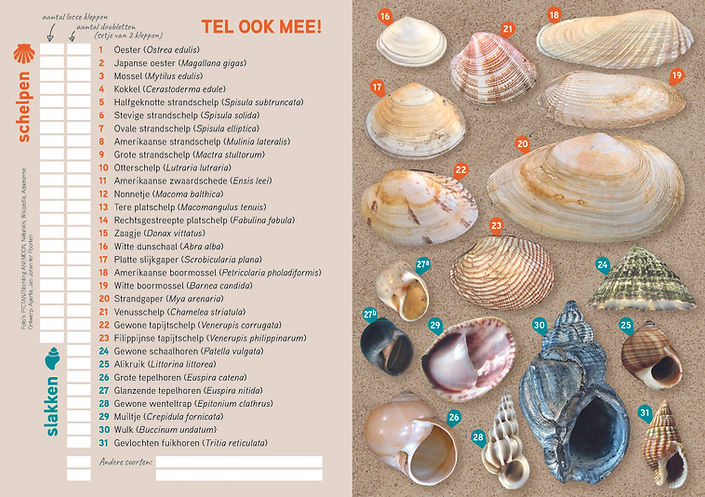 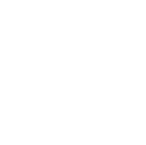 Links,  filmpjes en achtergrondmateriaal:
https://www.schelpenteldag.nl
Waarom hebben schelpen gaatjes:
https://www.youtube.com/watch?v=uBt9_7j97eo
Leefwijze witte boormossel:
https://www.vleet.be/nl/witte-boormossel
Over rechte en conische gaatjes in schelpen:
https://www.vleet.be/nl/purperslak
https://www.vleet.be/nl/grote-tepelhoren
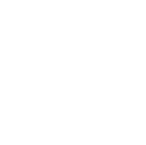 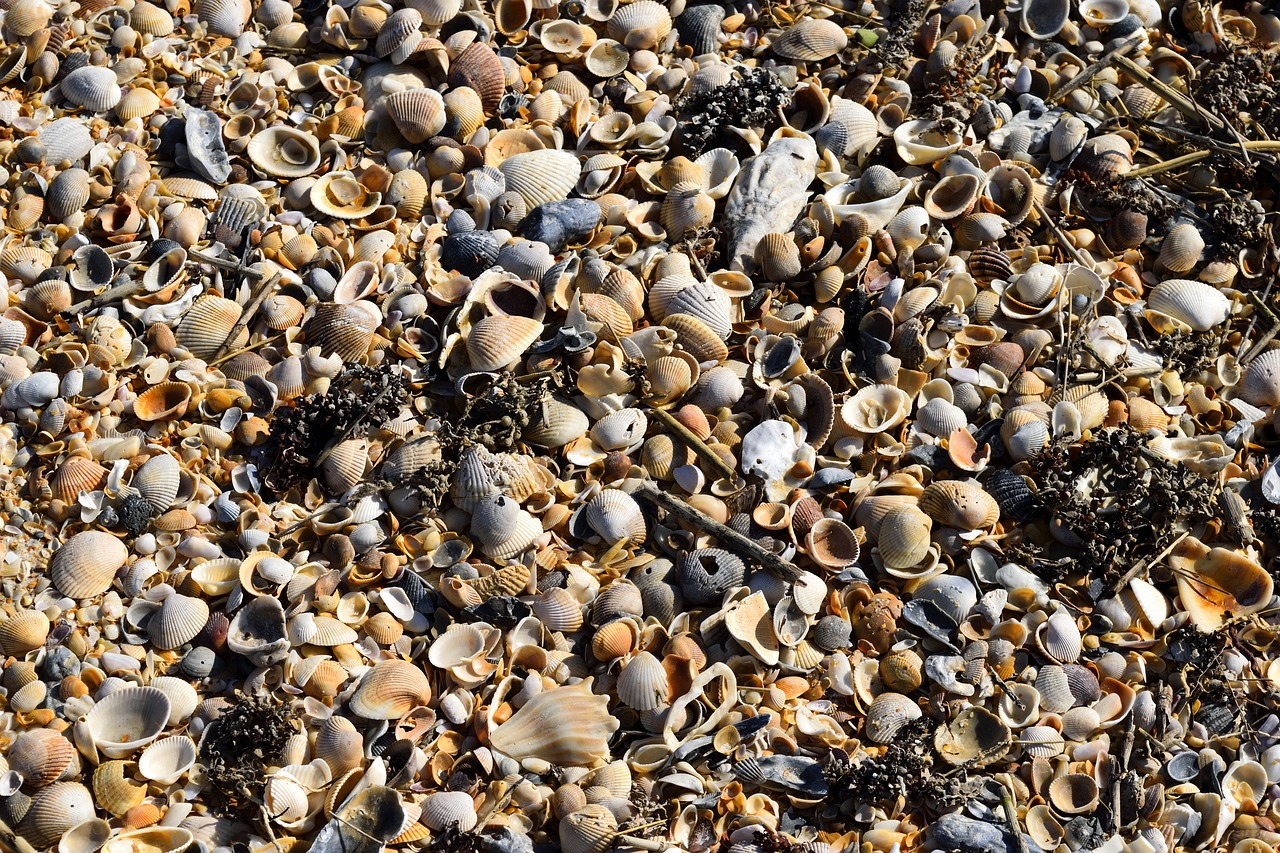 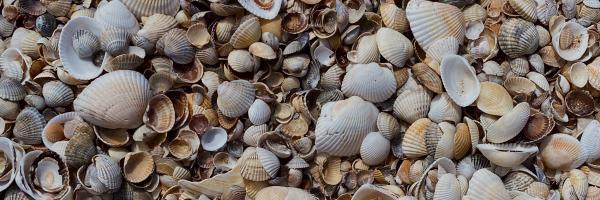 FIN!
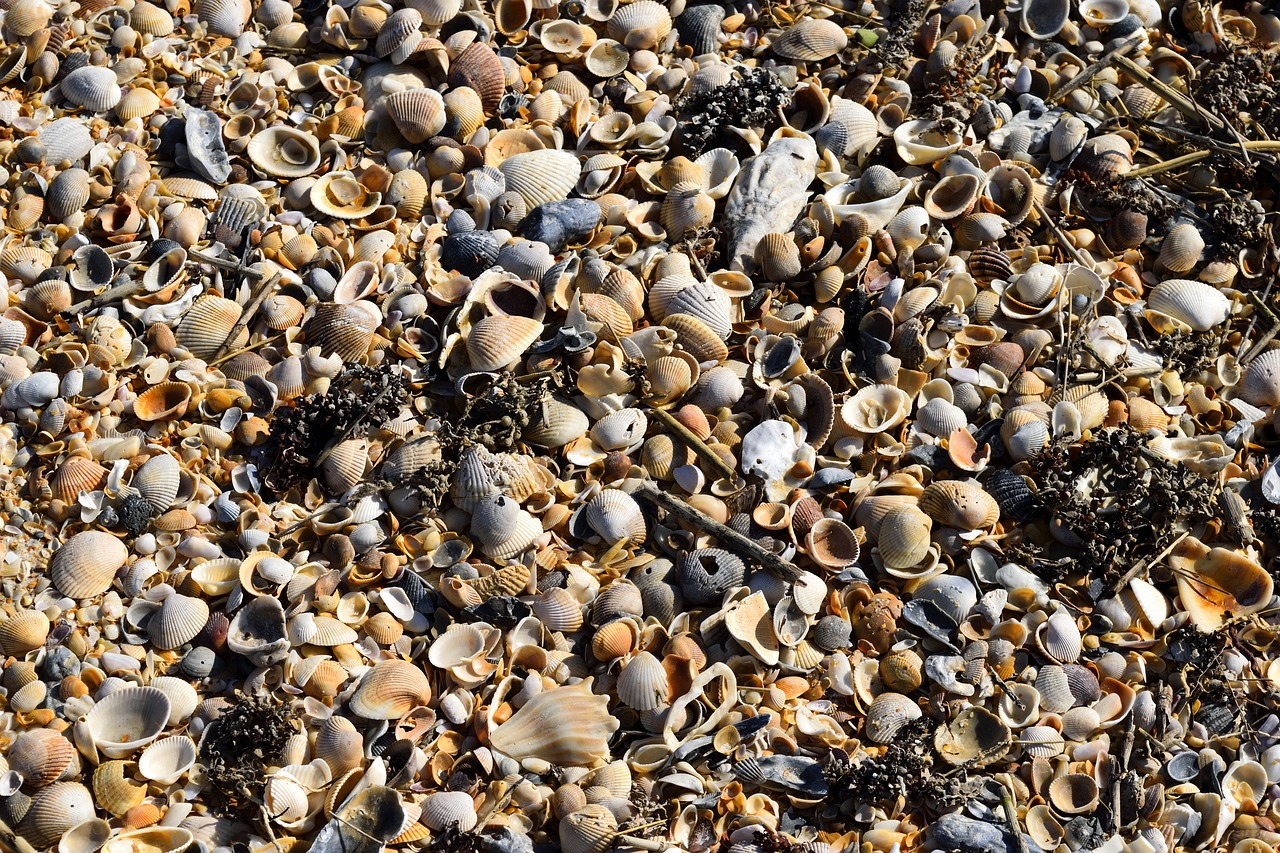 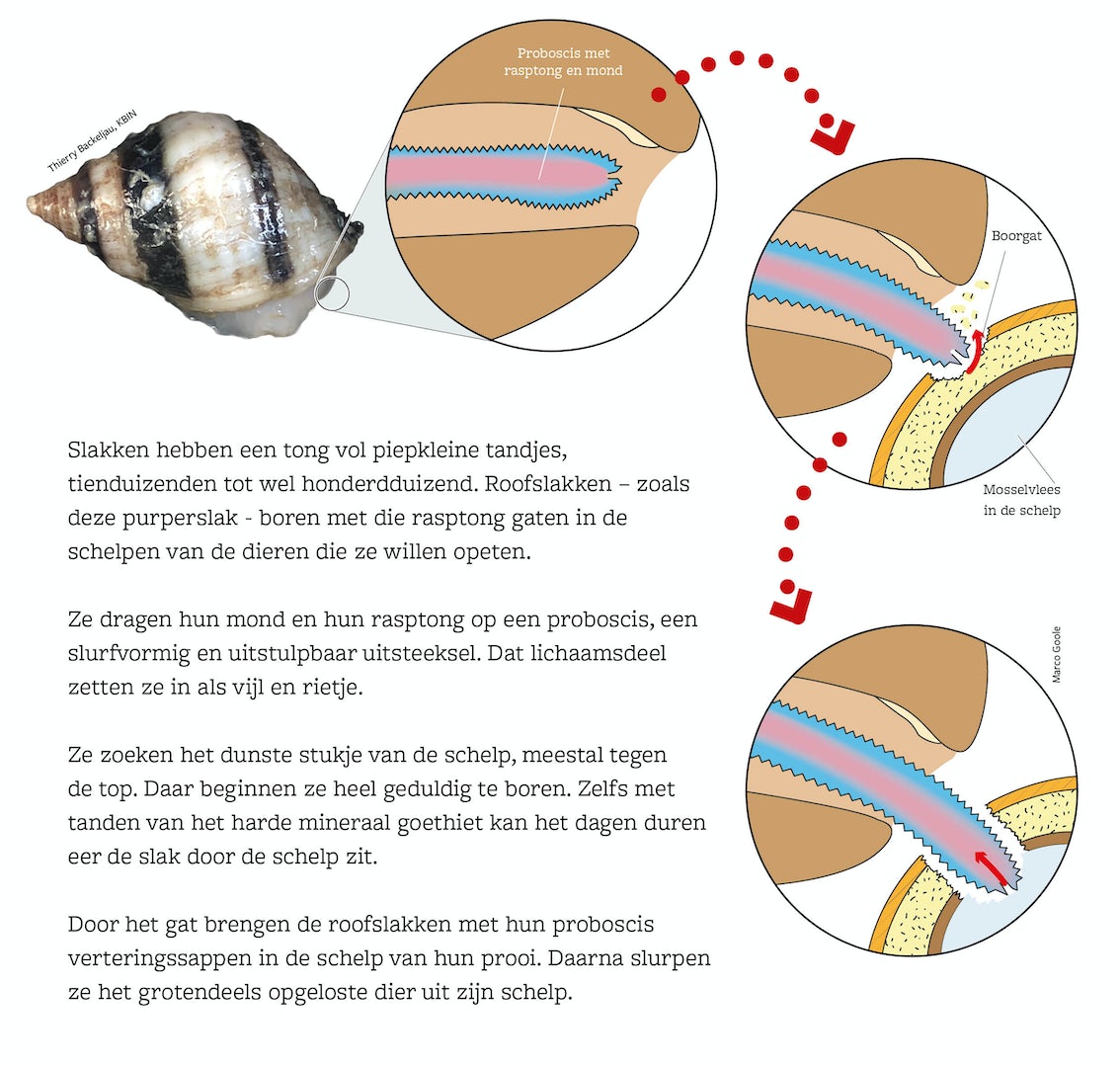 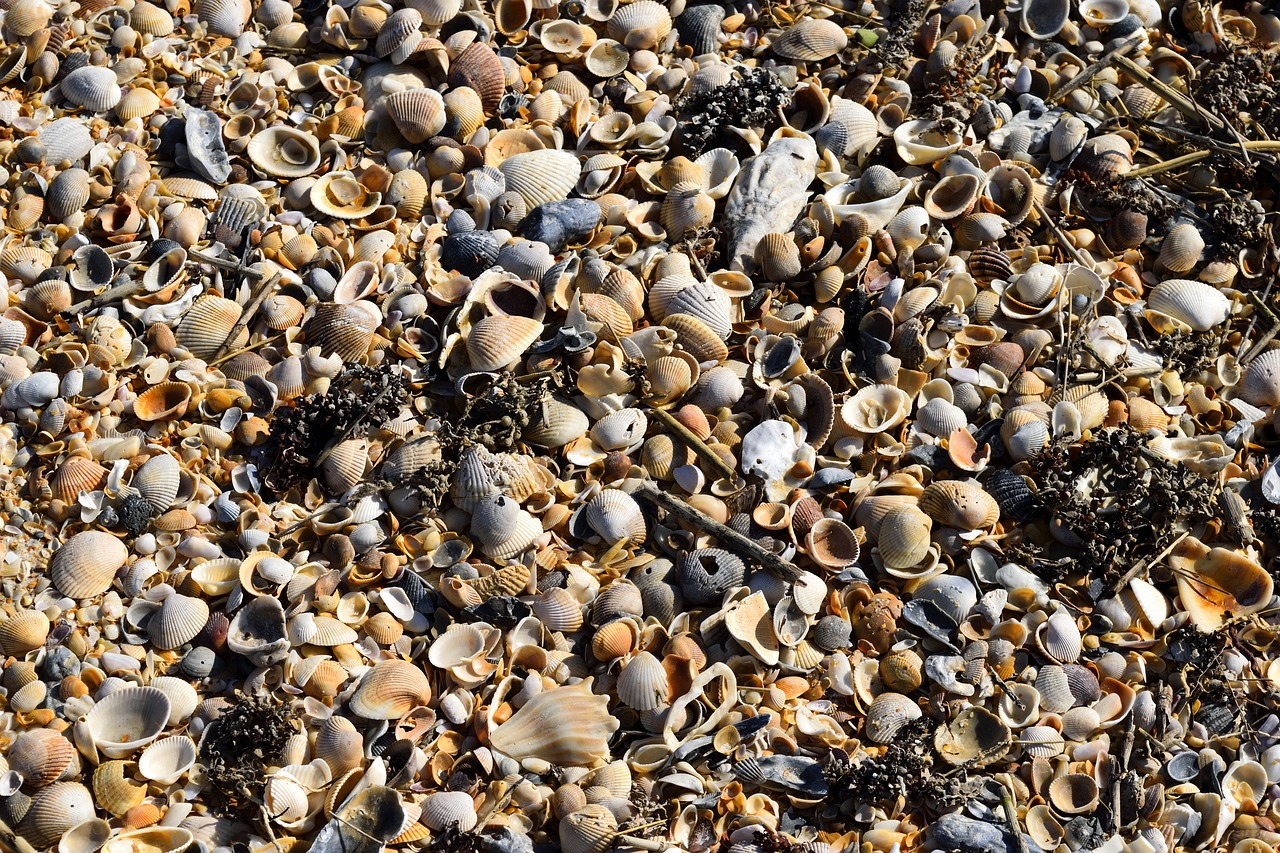 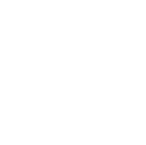